How did these people get their physical appearance?
Who is this? What are some defining physical characteristics?
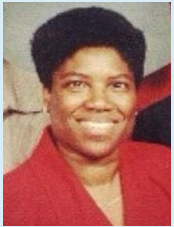 What’s similar? How did they share the same looks?
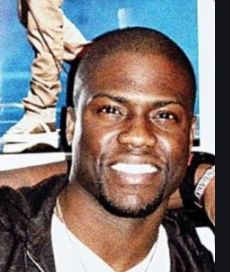 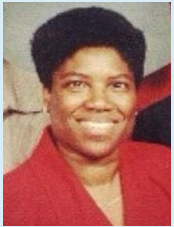 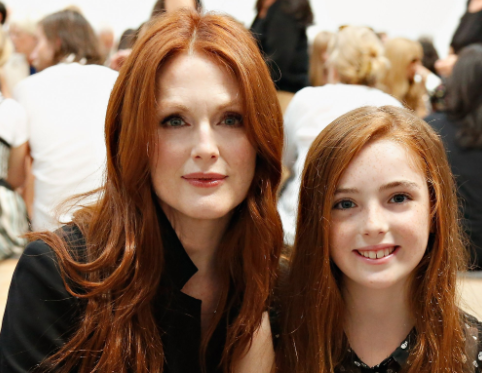 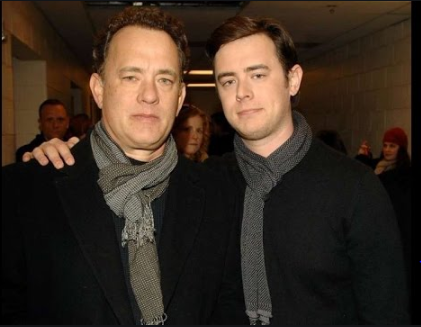 What if I told you they were twins?
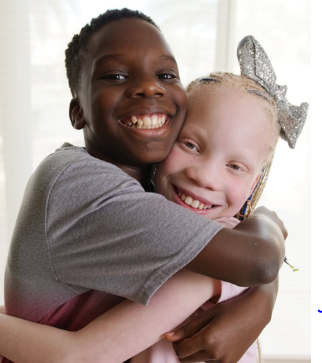 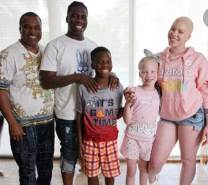 Best friends or siblings?
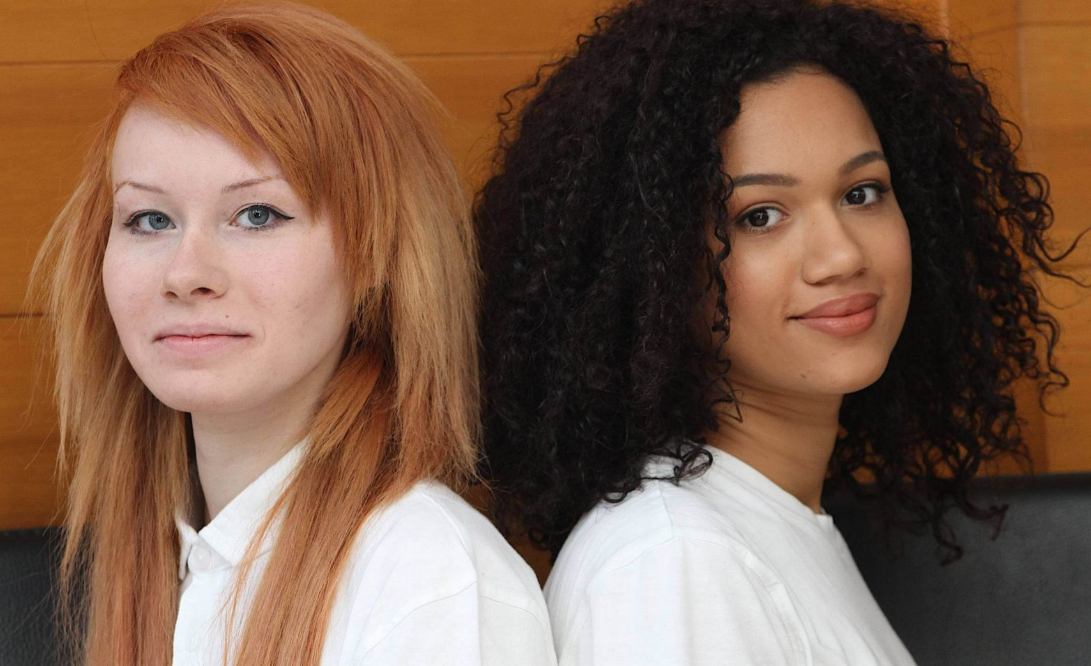 How about twins?! How can this be?
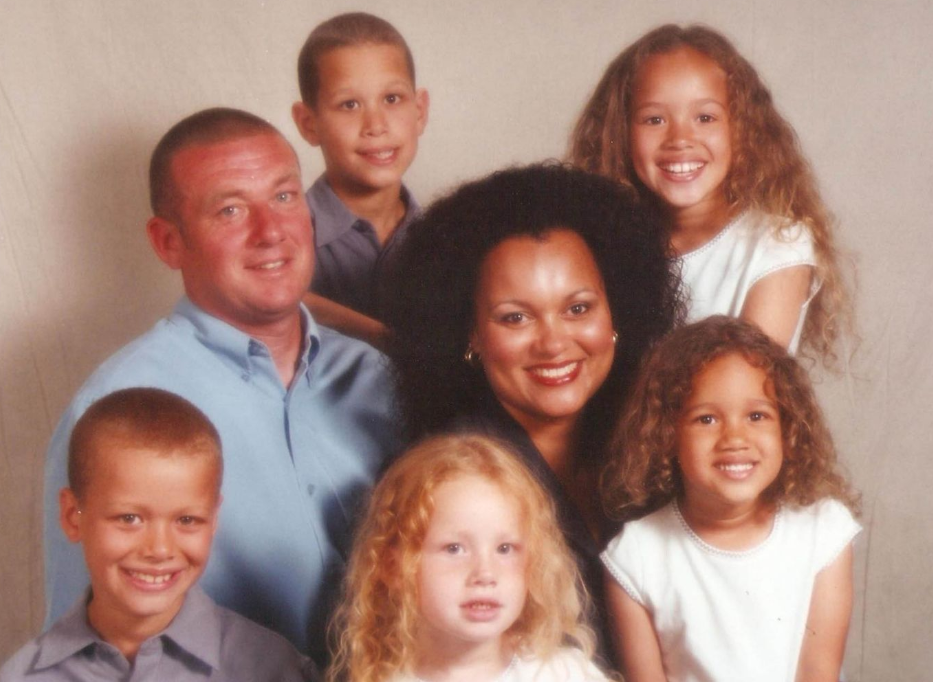 Last one...
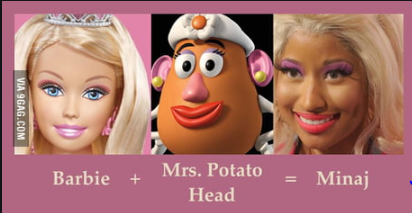